Utjecaj pušenja na okoliš
Ivano Matić
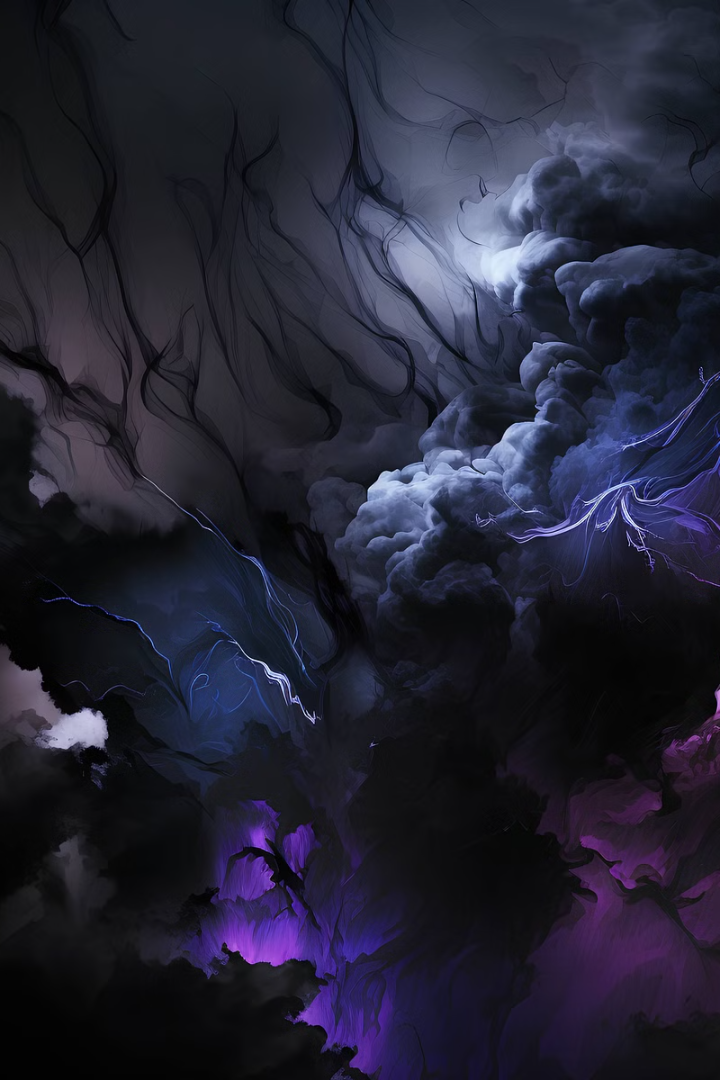 Uvod u utjecaj pušenja na okoliš
Utjecaj pušenja na okoliš može biti značajan. Dim cigarete sadrži otrovne tvari koje zagađuju zrak i tlo, šteteći biljkama i životinjama. Osim toga, opušci zagađuju vodu i predstavljaju ozbiljan problem za morske organizme.
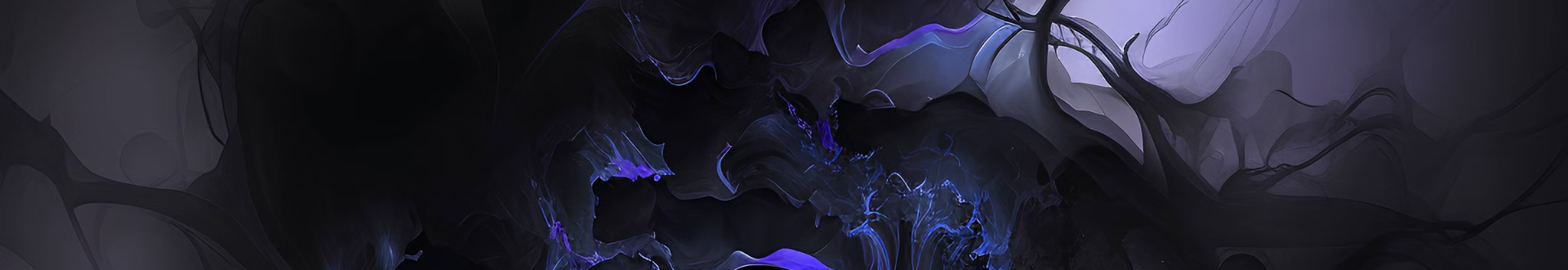 Zagađenje zraka od pušenja
Emisije štetnih plinova:
Ispušni plinovi iz pušenja cigareta uključuju ugljični monoksid, dušikov dioksid i niz drugih opasnih tvari
Utjecaj na zdravlje:
Pušenje doprinosi povećanju razine onečišćenja zraka, šteti plućima i uzrokuje respiratorne probleme kod ljudi
Širenje otrovnih čestica:
Cigarete emitiraju sitne toksične čestice koje negativno utječu na kvalitetu zraka
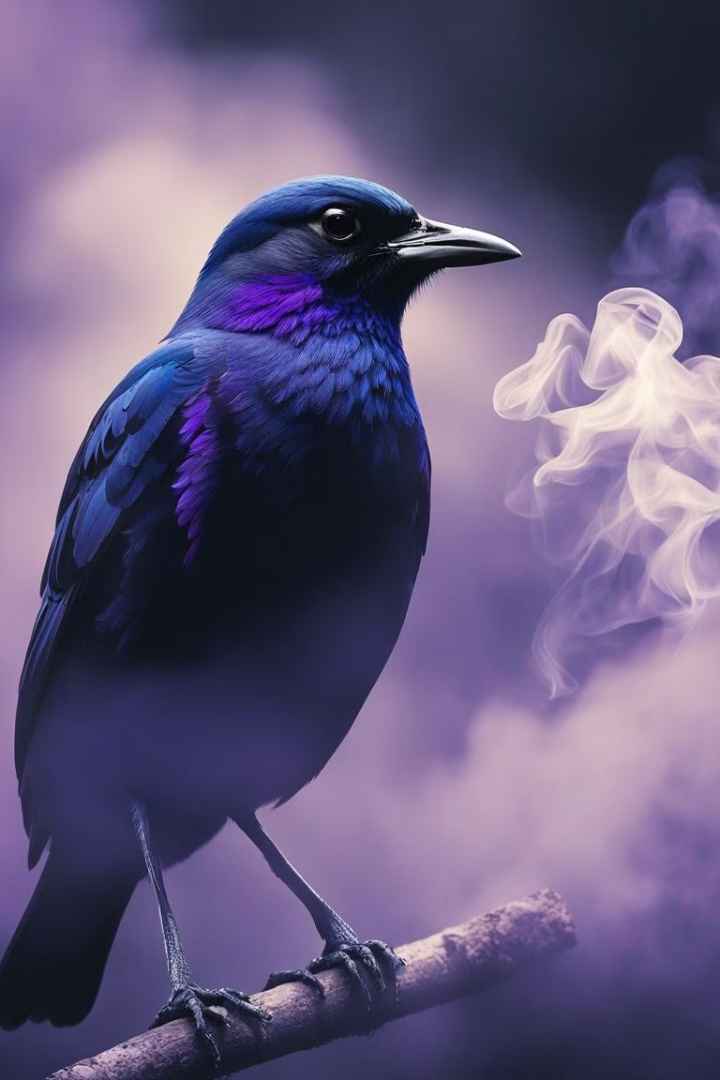 Uticaj pušenja na životinjski svijet
Pušenje može imati ozbiljan negativan utjecaj na divlje životinje. Dim cigareta može zagaditi njihov okoliš, uzrokujući ozbiljne učinke na njihovo zdravlje i reprodukciju.
Onečišćenje ispušnim plinovima također može negativno utjecati na populacije životinja, uzrokujući poremećaje u ekosustavu i smanjenje raznolikosti vrsta.
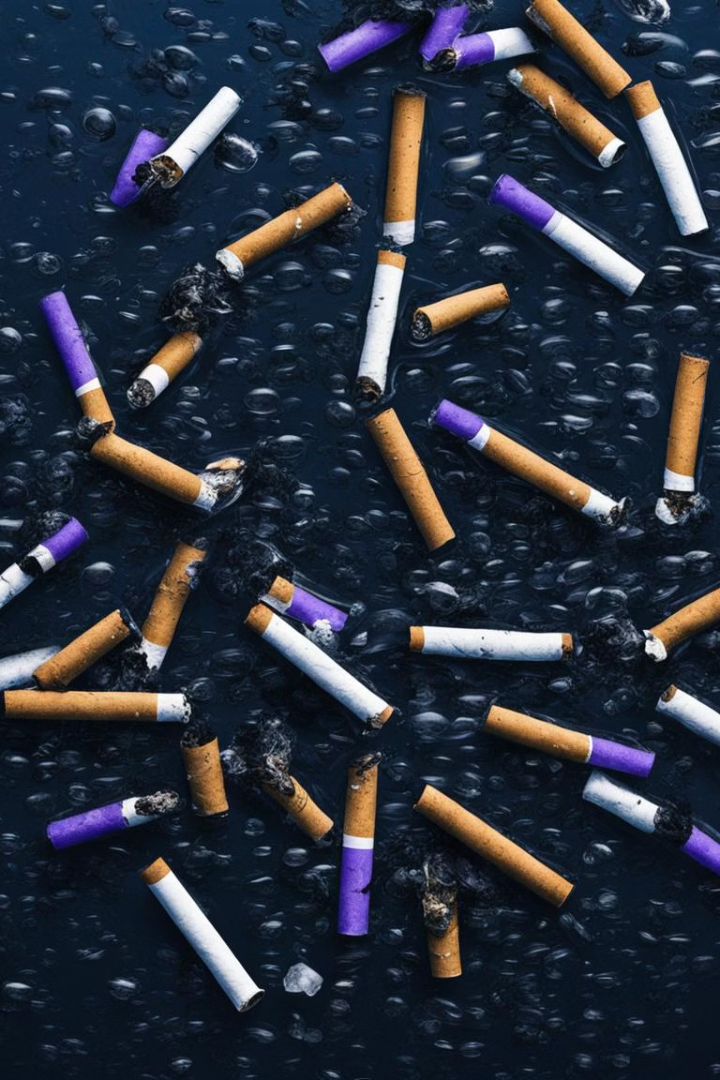 Zagađenje vode od pušenja
Pušači često neodgovorno bacaju opuške u vodu, zagađujući je. Opušci cigareta sadrže otrovne tvari koje mogu naštetiti vodenom životinjskom svijetu.
Osim toga, kemikalije iz cigareta mogu kontaminirati podzemne vode, što predstavlja ozbiljnu prijetnju opskrbi vodom.
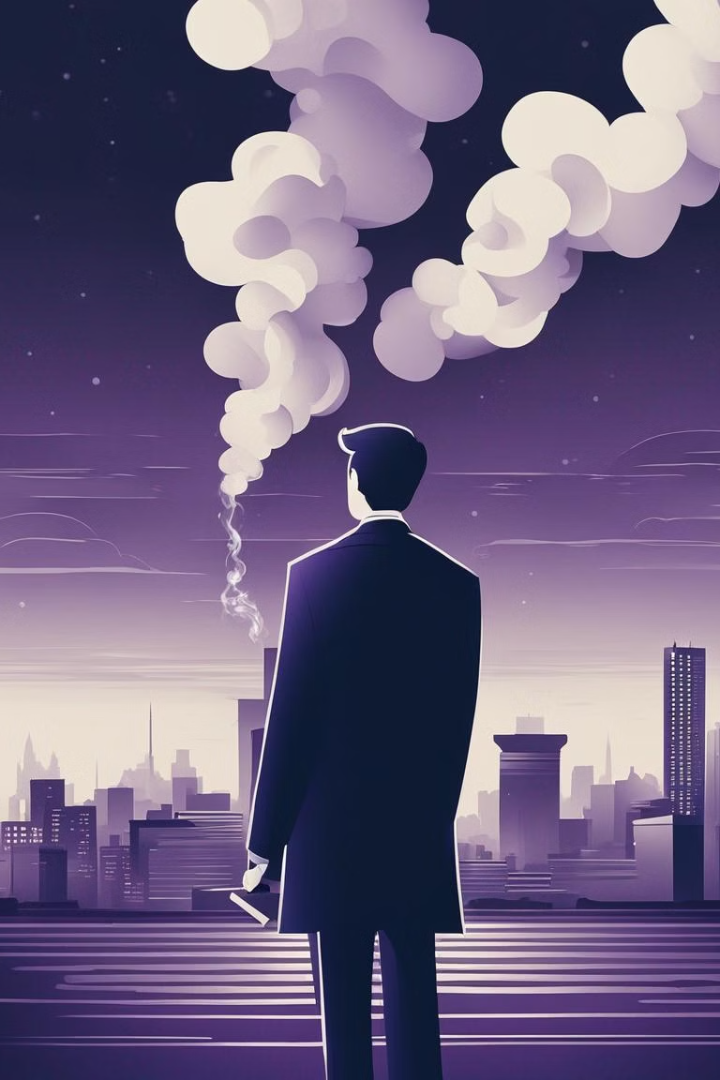 Uticaj pušenja na klimatske promjene
Pušenje uzrokuje značajne emisije štetnih plinova koji doprinose globalnom zatopljenju. Izgaranje duhana emitira ugljični monoksid i ugljični dioksid, doprinoseći povećanju temperature Zemlje.
Osim toga, proizvodnja cigareta stvara značajan ekološki otisak, od sječe stabala za proizvodnju papira do onečišćenja tla i vode.
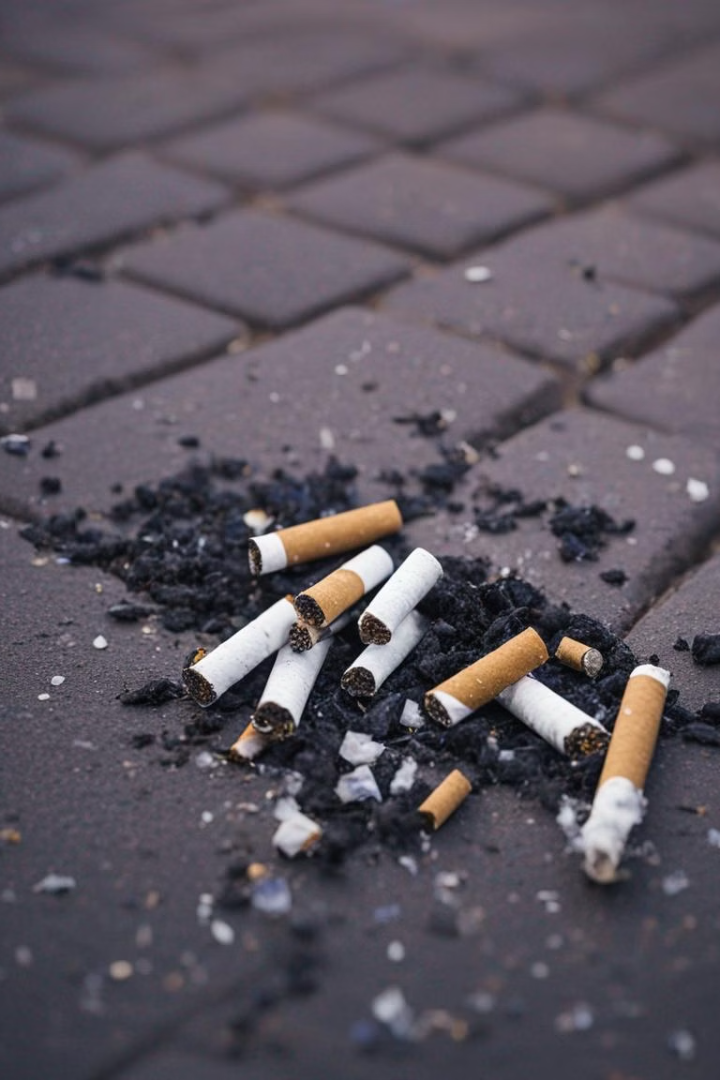 Bacanje po ulicama
Značajan problem u urbanim područjima je odlaganje opušaka duhanskih cigareta i drugog povezanog otpada. To zagađuje okoliš, šteti biljnom svijetu i stvara neuređen izgled lokalnih zajednica.
Također, nesavjesno odlaganje otpada može dovesti do paljenja, što predstavlja opasnost od požara.
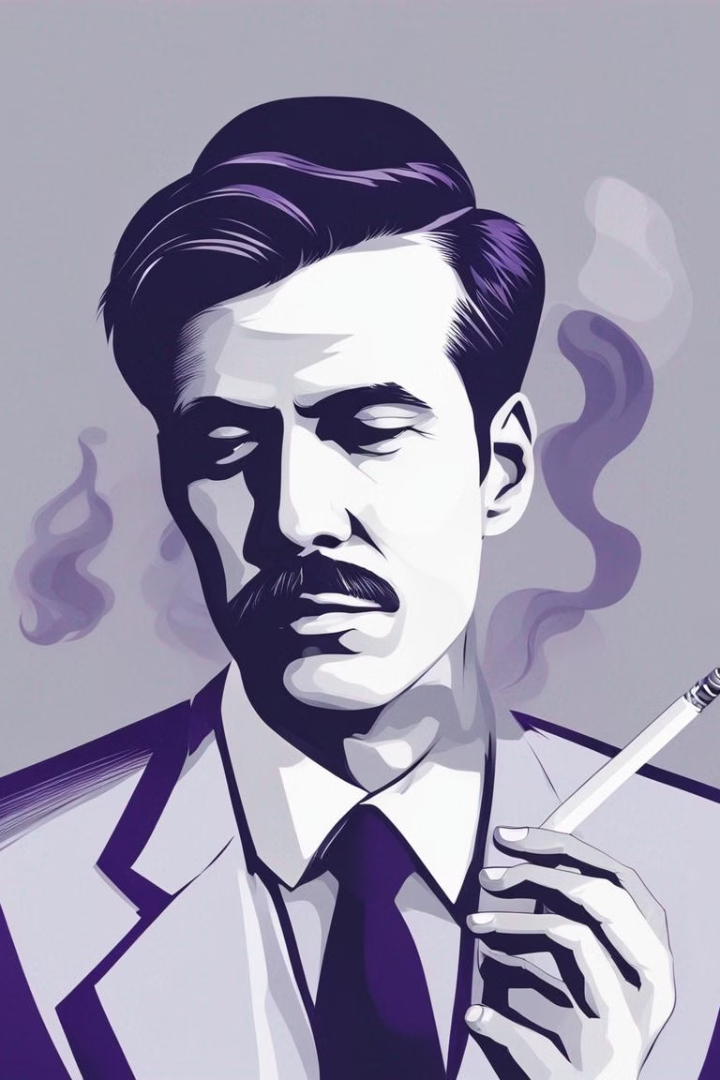 Utjecaj na nepušače
Pušenje može negativno utjecati na nepušače, izlažući ih štetnim učincima duhanskog dima.
Nepušači u blizini pušača mogu biti izloženi zdravstvenim rizicima, uključujući bolesti dišnog sustava.
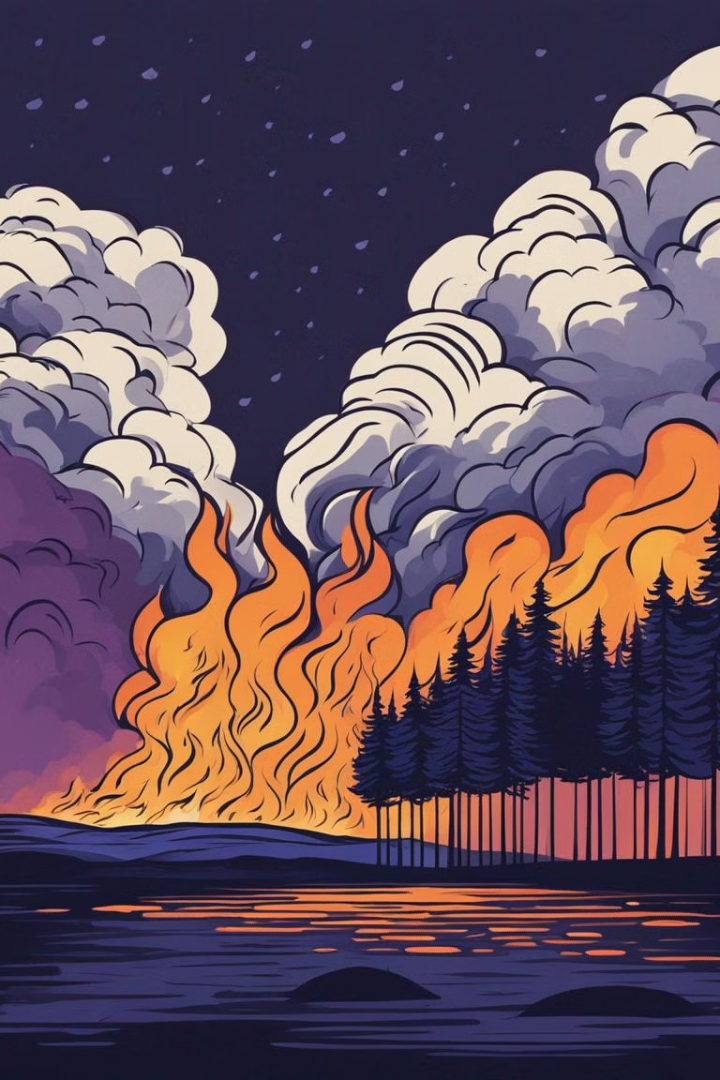 Požari izazvani opuškom
Rizik od požara uzrokovanih opušcima značajan je problem u okolišu. Neodgovorno odbačeni opušci cigareta mogu izazvati brutalne požare koji uništavaju prirodni okoliš i ugrožavaju životinjske i biljne vrste.
Troškovi sankcije
Pravne obveze
Sankcije mogu uključivati novčane kazne i pravne posljedice za kršenje zakona o pušenju.
Troškovi zdravstva
Povećani troškovi zdravstvene zaštite zbog bolesti povezanih s pušenjem.
Ekonomske posljedice
Utjecaj na gospodarstvo smanjenjem produktivnosti i povećanim troškovima zdravstvenog osiguranja.
Električne cigarete- od čega su one građene i kako one zagađuju okoliš
Električne cigarete sastoje se od baterija, grijača, a neke od njih sadrže tekućinu različitog ukusa i mirisa. Kod nepravilnog odlaganja baterije i elektroničke komponente električnih cigareta mogu značajno zagaditi okoliš.
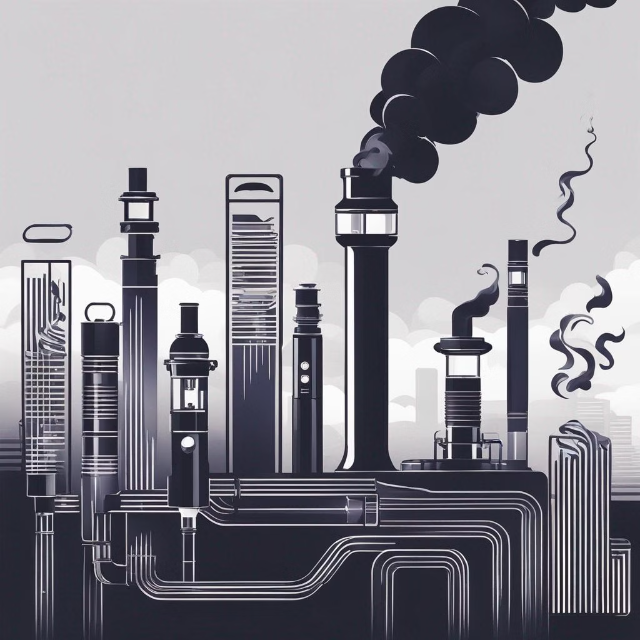 Hvala na pažnji